Portal de sistemas da SEDUC e sistemas de apoio ao SIGE
Portal de sistemas da SEDUC e sistemas de apoio ao SIGE
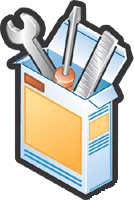 Palestrantes: Letícia Barbalho
	      Rodrigo Nunes
Portal de sistemas da SEDUC e sistemas de apoio ao SIGE
SIIGNET
Sistemas do portal
O que são os sistemas de apoio ao SIGE
SIA – Suporte à inspeção e auditoria
RM6 – Reordenamento da matrícula
SSM – Sistema de solicitação de matrícula
MAN6 – Sistema de manutenção da matrícula
IES – Informatização das escolas
Portal de sistemas da SEDUC e sistemas de apoio ao SIGE
Como acessar?
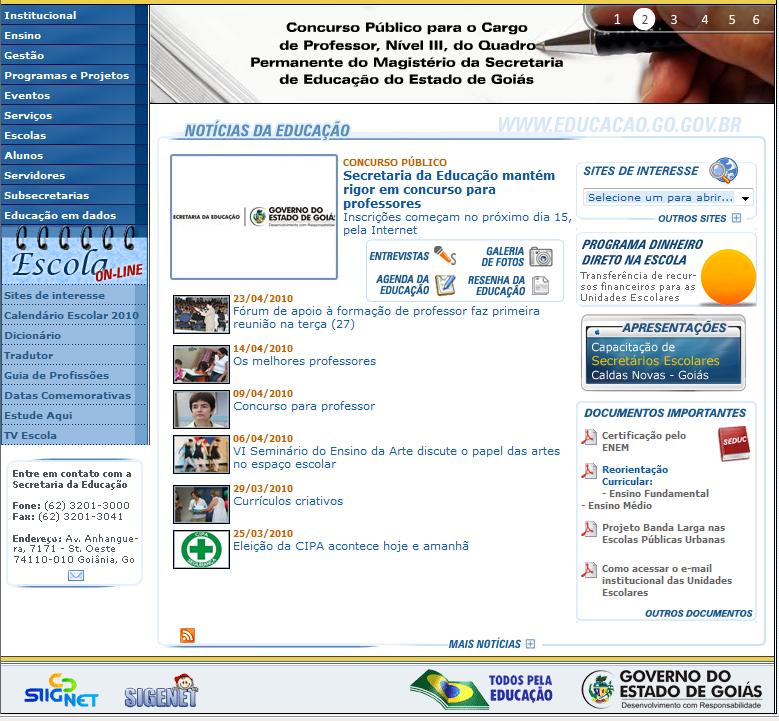 Portal de sistemas da SEDUC e sistemas de apoio ao SIGE
O que é o SIIGNET? Como ele surgiu?
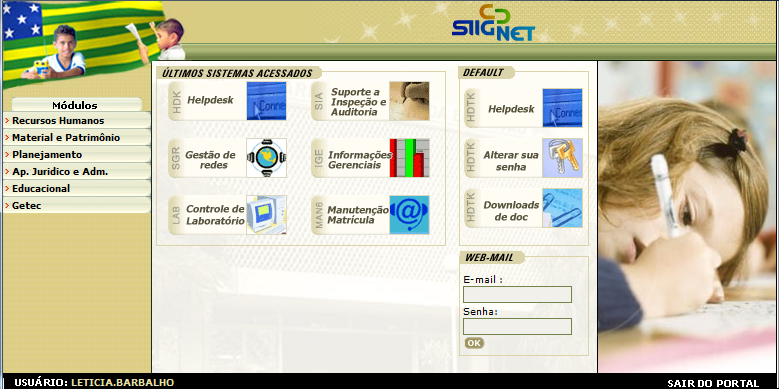 Portal de sistemas da SEDUC e sistemas de apoio ao SIGE
Quem pode acessar o portal? Como solicitar acesso?
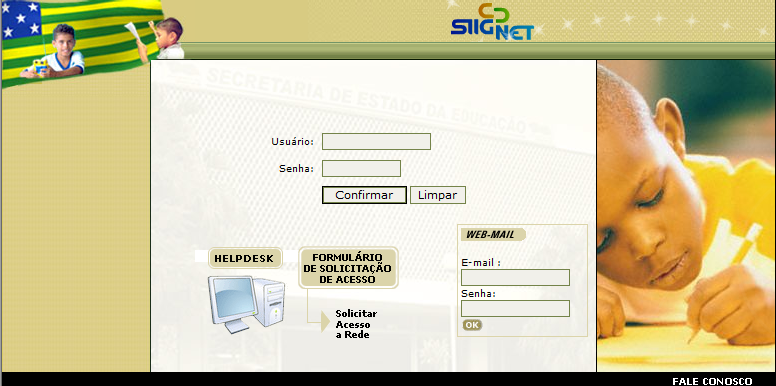 Portal de sistemas da SEDUC e sistemas de apoio ao SIGE
Como acessar o Helpdesk
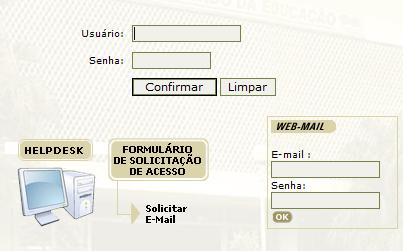 Portal de sistemas da SEDUC e sistemas de apoio ao SIGE
Helpdesk
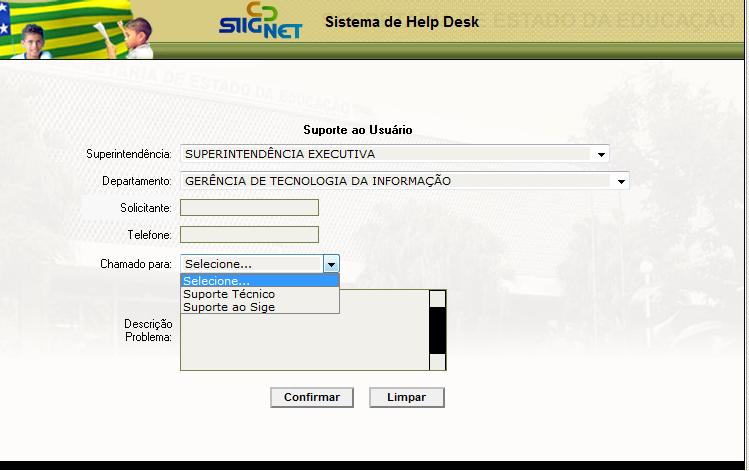 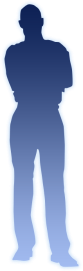 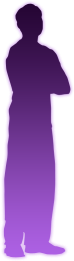 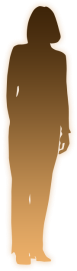 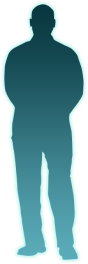 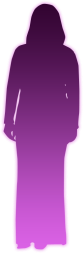 Portal de sistemas da SEDUC e sistemas de apoio ao SIGE
Equipe

12 analistas/desenvolvedores
4 analistas de testes
5 atendentes do Call Center
Portal de sistemas da SEDUC e sistemas de apoio ao SIGE
52 sistemas ativos no portal
SCLD
SEDO
CIS
PRZ
SES
AOF
PTO
SIA
PRAEC
PAT
CVI
BTA
DES
SGR
IES
SCV
IGE
CPR
IES
SRF
CED
MAN6
HDK
SSM
LAB
SME
AESE
RM6
CFP
SCT
PSS
CIT
PES
Portal de sistemas da SEDUC e sistemas de apoio ao SIGE
Reordenamento
Informatização das escolas
SIGE
Suporte à Inspeção e auditoria
Manutenção de matrícula
SIGE
Sistema de solicitação de matrícula
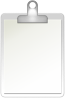 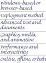 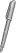 Portal de sistemas da SEDUC e sistemas de apoio ao SIGE
SIA

Suporte à Inspeção e Auditoria

Gerenciado pela GERAENS

Principal funcionalidade: manutenção de dados relativos às Unidades de Ensino
Portal de sistemas da SEDUC e sistemas de apoio ao SIGE
Cadastro da unidade de ensino
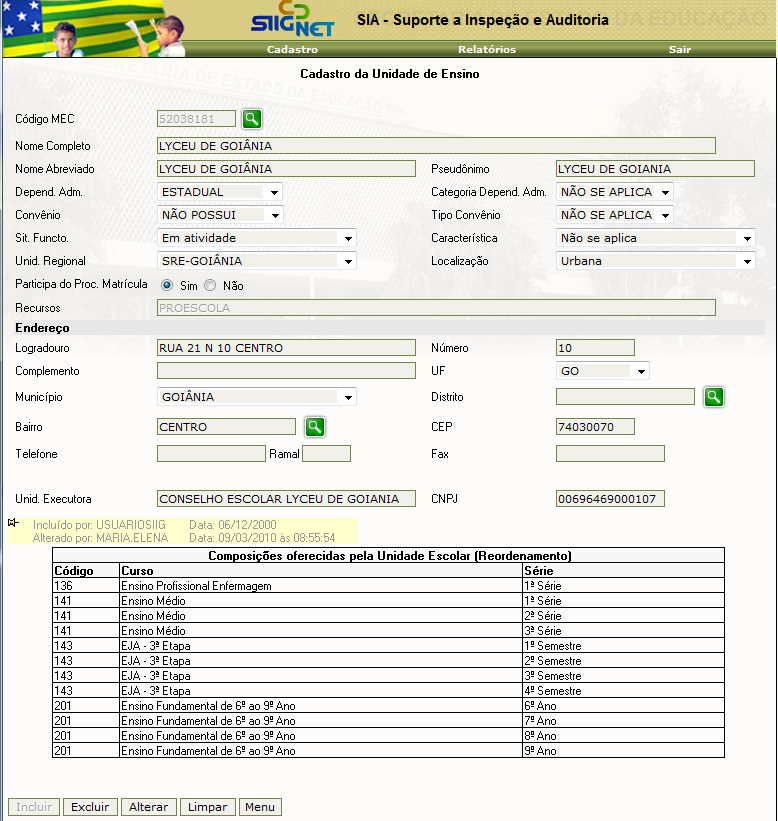 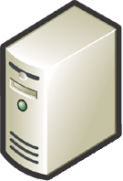 Portal de sistemas da SEDUC e sistemas de apoio ao SIGE
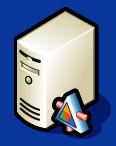 SIA - Informações enviadas


Manutenção de matrícula:  os dados dos cadastros de escola são enviados para o sistema de manutenção de matrícula, para que este possa gerar uma lista de escolas para o SIGE.
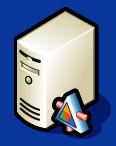 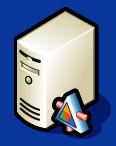 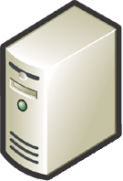 Portal de sistemas da SEDUC e sistemas de apoio ao SIGE
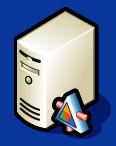 SIA - Informações recebidas



SIGE:  após a importação dos bancos da escola, alguns dados informados por esta são atualizados no SIA. 
	Por exemplo: telefone, fax, e-mail.
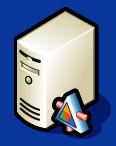 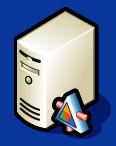 Portal de sistemas da SEDUC e sistemas de apoio ao SIGE
RM6

Reordenamento da matrícula

Gerenciado pela GERAENS

Principal funcionalidade: cadastro do reordenamento
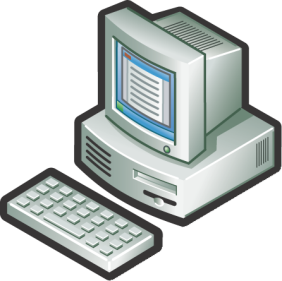 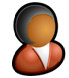 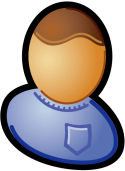 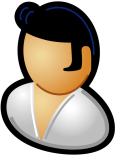 Portal de sistemas da SEDUC e sistemas de apoio ao SIGE
Cadastro de Reordenamento
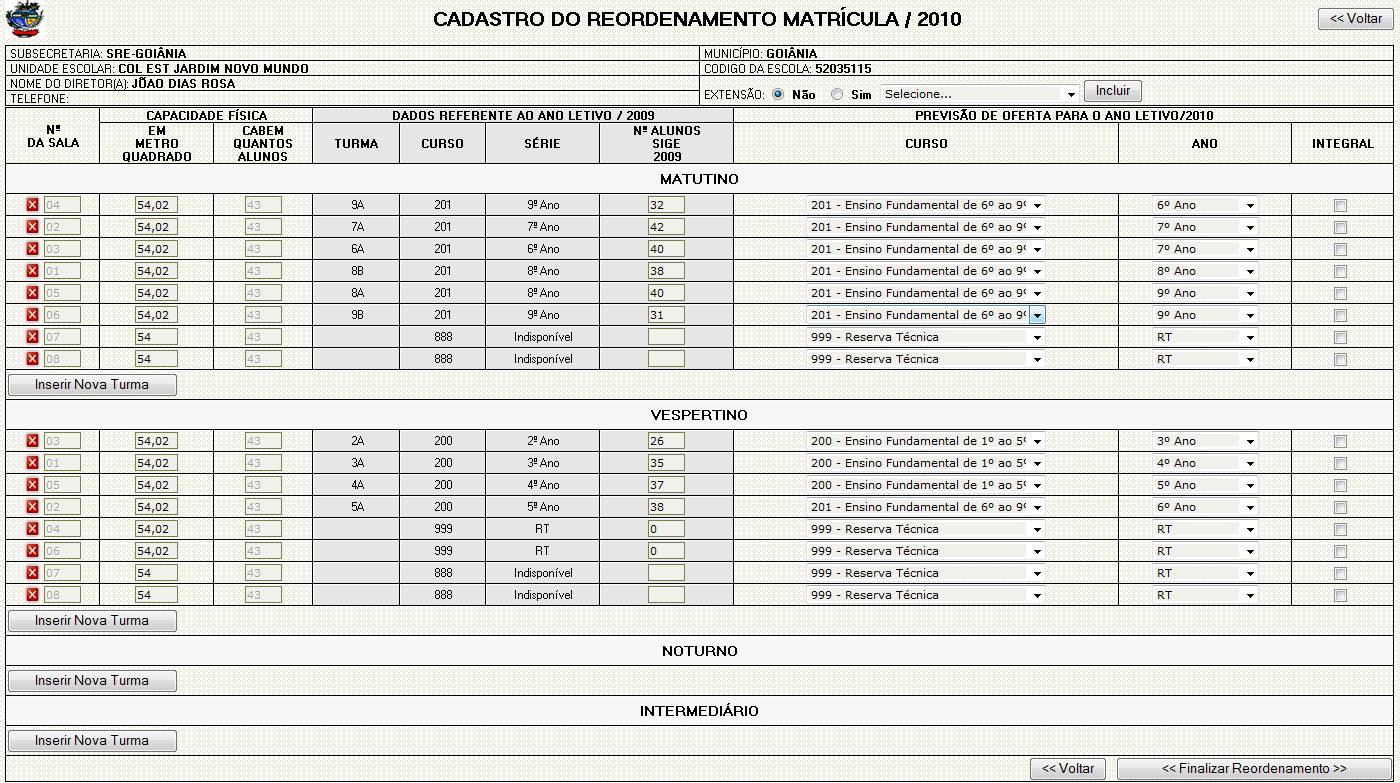 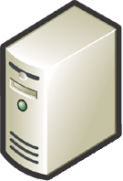 Portal de sistemas da SEDUC e sistemas de apoio ao SIGE
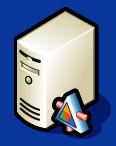 RM6 - Informações enviadas



Manutenção da matrícula: dados das turmas autorizadas, cadastradas no reordenamento, são usados para gerar uma lista de turmas autorizadas para o SIGE

Sistema de solicitação de matrícula: informação das turmas existentes, autorizadas pelo reordenamento, 
para que sejam disponibilizadas para a matrícula
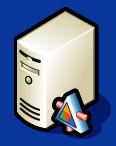 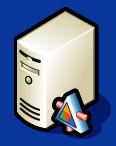 Portal de sistemas da SEDUC e sistemas de apoio ao SIGE
SSM

 Sistema de solicitação de matrícula

 Gerenciado pela GERAENS. Usado por esta gerência e pelos atendentes do Call Center da Matrícula

 Principais funcionalidades: solicitação de novo aluno e TIP, confirmação de novo aluno e TIP, consulta de alocação
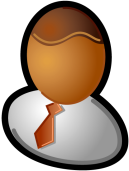 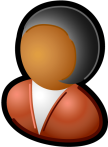 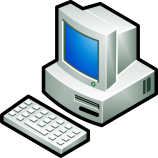 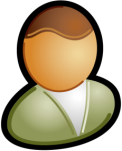 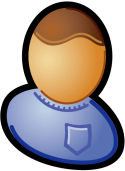 Portal de sistemas da SEDUC e sistemas de apoio ao SIGE
Solicitação de aluno
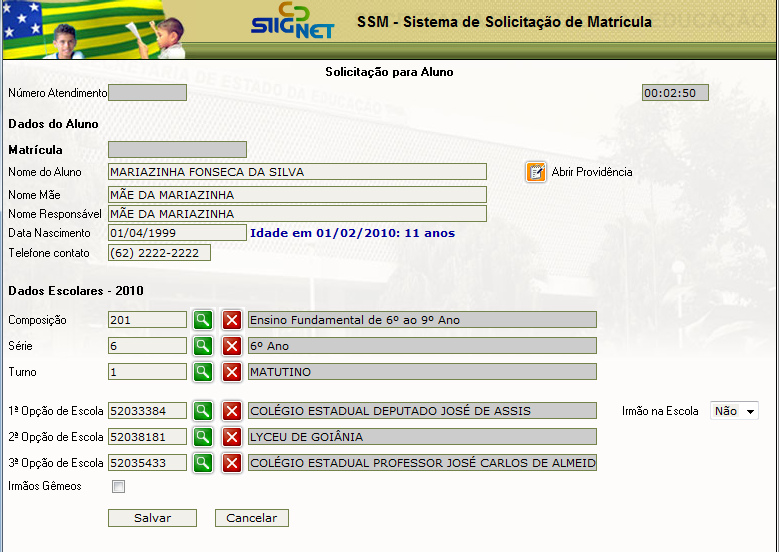 Portal de sistemas da SEDUC e sistemas de apoio ao SIGE
Consulta de alocação de aluno
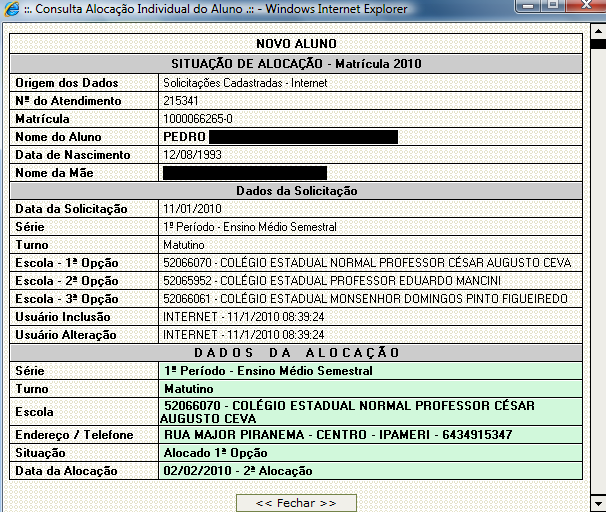 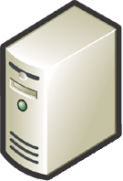 Portal de sistemas da SEDUC e sistemas de apoio ao SIGE
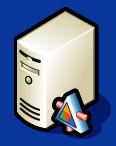 SSM - Informações enviadas


 Manutenção da matrícula : ao final do processo de matrícula, os dados dos alunos matriculados são passados para o sistema de manutenção de matrícula, para que este gere uma lista de alunos matriculados para o SIGE. Esta lista é conhecida como “Dados da matrícula”.
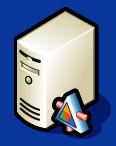 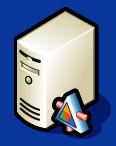 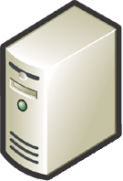 Portal de sistemas da SEDUC e sistemas de apoio ao SIGE
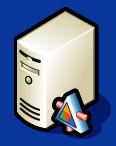 SSM - Informações recebidas

Reordenamento: informação das turmas autorizadas no reordenamento para que sejam disponibilizadas para a matrícula
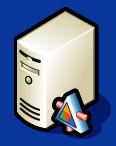 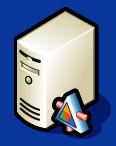 Portal de sistemas da SEDUC e sistemas de apoio ao SIGE
MAN6


 Sistema de Manutenção da Matrícula

 Gerenciado pela GERTEC

 Principais funcionalidades: solicitação de alunos, liberação de alunos, verificação de inconsistências, geração de listas de dados a serem enviados para o SIGE
Portal de sistemas da SEDUC e sistemas de apoio ao SIGE
Solicitação de aluno
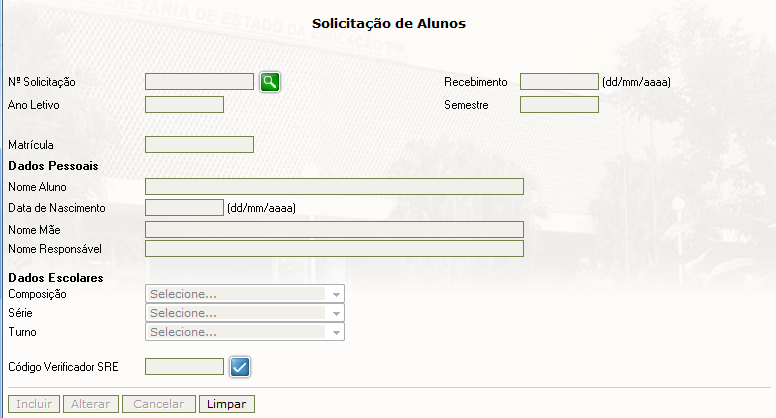 Portal de sistemas da SEDUC e sistemas de apoio ao SIGE
Liberação de alunos
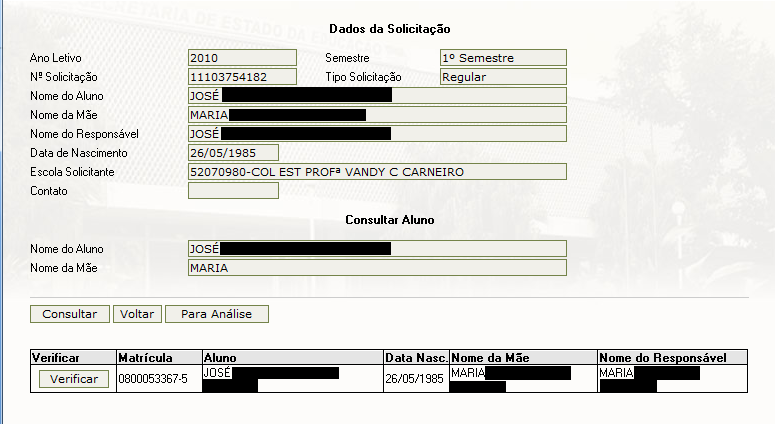 Portal de sistemas da SEDUC e sistemas de apoio ao SIGE
Inconsistências - Alunos alocados em mais de uma unidade de ensino
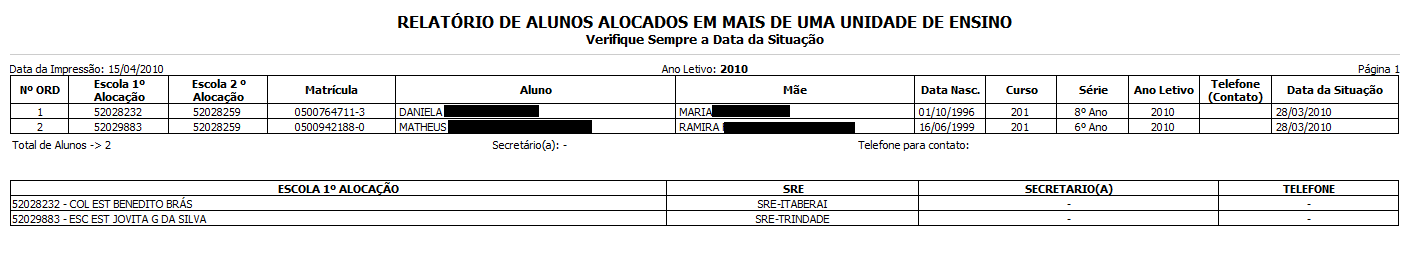 Portal de sistemas da SEDUC e sistemas de apoio ao SIGE
Inconsistências - Aluno com nomes diferentes
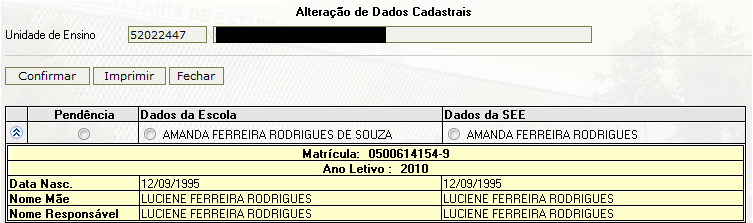 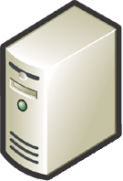 Portal de sistemas da SEDUC e sistemas de apoio ao SIGE
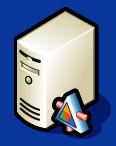 MAN6 - Informações enviadas



SIGE: dados da manutenção, dados da matrícula, turmas autorizadas e listas de unidades de ensino
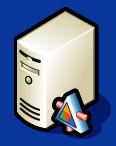 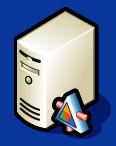 Portal de sistemas da SEDUC e sistemas de apoio ao SIGE
Arquivos gerados pelo sistema de Manutenção da Matrícula

Dados da manutenção
Dados da matrícula
Lista das unidades de ensino
Turmas autorizadas
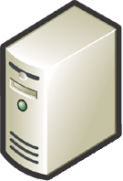 Portal de sistemas da SEDUC e sistemas de apoio ao SIGE
MAN6 - Informações recebidas


Sistema de Inspeção e auditoria  dados da escola para geração de lista para o SIGE
Reordenamento: dados das turmas autorizadas para geração de lista para o SIGE
Sistema de solicitação de matrícula: dados dos alunos matriculados para geração de lista para o SIGE
SIGE: solicitação de alunos da rede e novos alunos
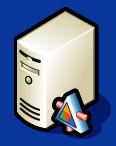 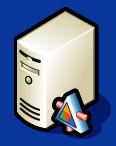 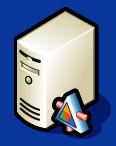 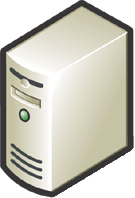 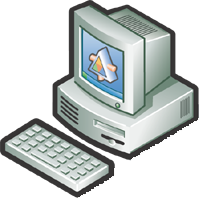 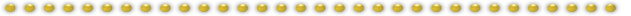 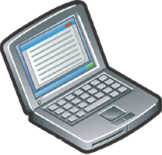 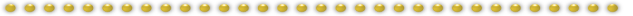 Portal de sistemas da SEDUC e sistemas de apoio ao SIGE
IES

 Informatização das escolas

 Gerenciado pela GERTEC

 Principais funcionalidades: acompanhamento do processamento, checklist
Portal de sistemas da SEDUC e sistemas de apoio ao SIGE
Relatório dos processamentos da escola
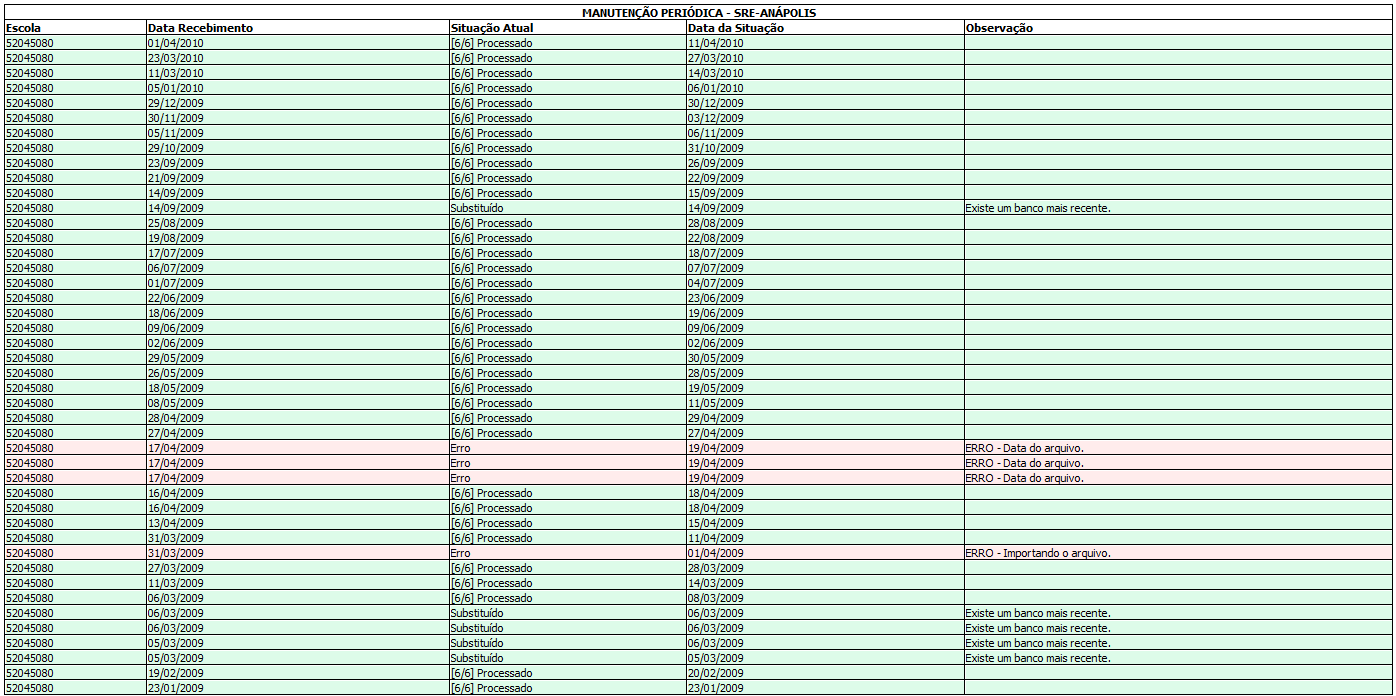 Portal de sistemas da SEDUC e sistemas de apoio ao SIGE
Cadastro de checklist
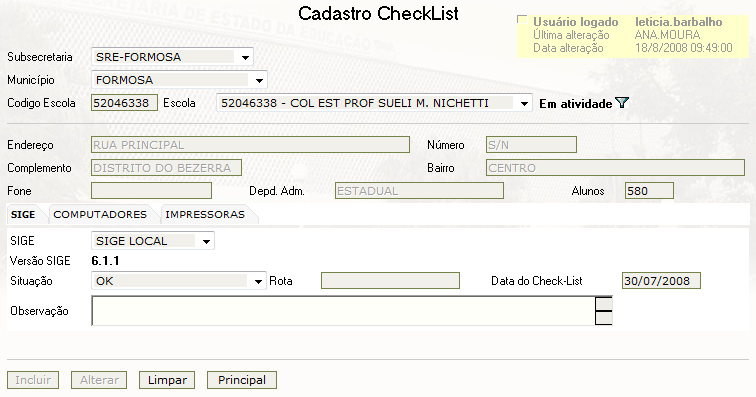 Portal de sistemas da SEDUC e sistemas de apoio ao SIGE
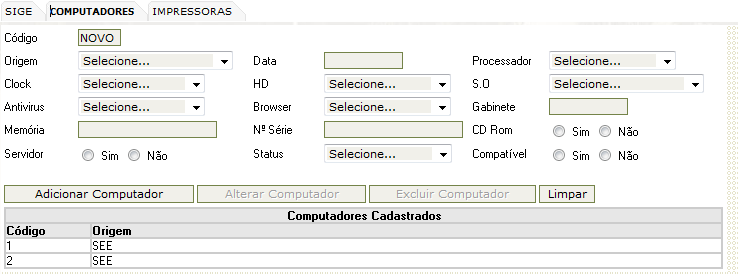 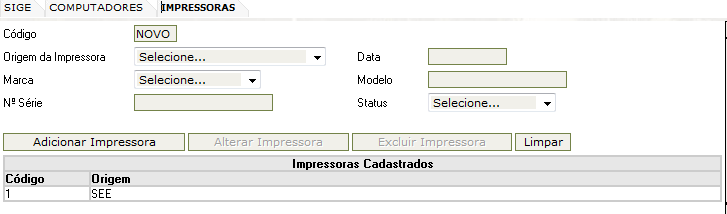 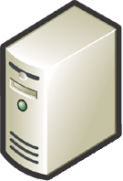 Portal de sistemas da SEDUC e sistemas de apoio ao SIGE
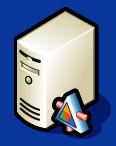 IES - Informações enviadas



SIGE: informação que define se a escola trabalha de forma online ou offline
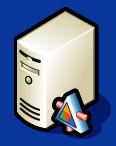 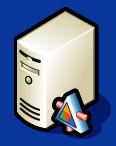 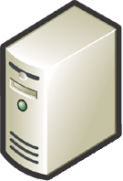 Portal de sistemas da SEDUC e sistemas de apoio ao SIGE
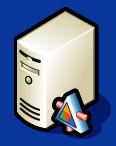 IES - Informações recebidas



SIGE: dados dos processamentos
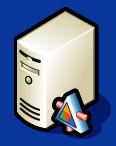 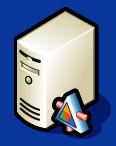 Portal de sistemas da SEDUC e sistemas de apoio ao SIGE
OBRIGADO!
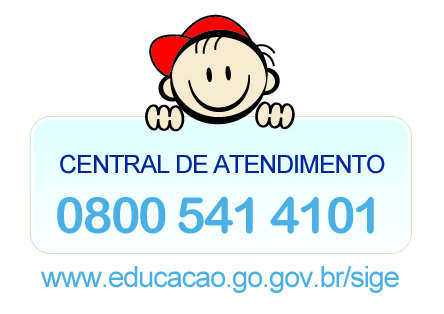